MRB操作マニュアル
VPN設定
目次
1.　VPN応答側（親）の設定
2.　VPN開始側（子）の設定
3.　VPN（MRB接続）の設定
Copyright 2024 Technol INC. All Rights Reserved.
2
1. VPN応答側（親）の設定
MRB同士でVPNを構築する際、固定IPを使用する側の設定手順について説明します
①　管理画面にログイン後、右上の「設定」をクリックし、　　左側の「VPN」をクリックします
②　「追加」をクリックします
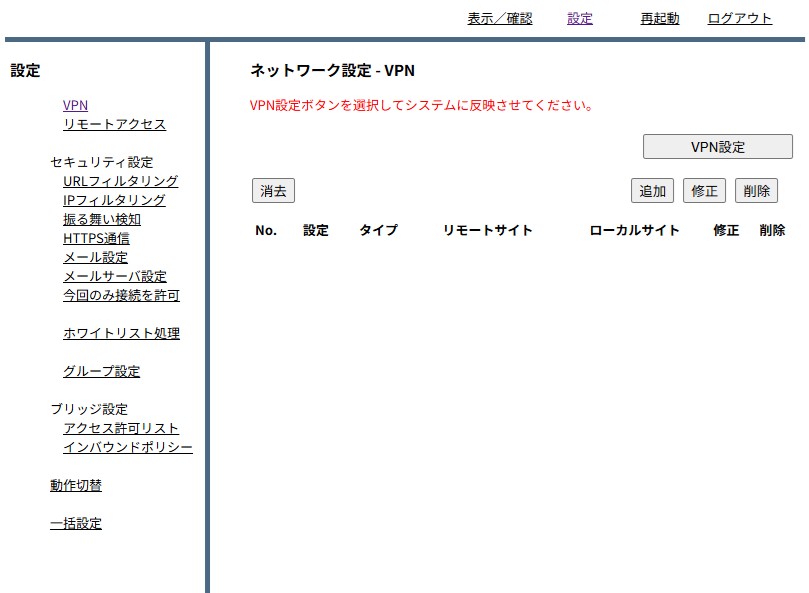 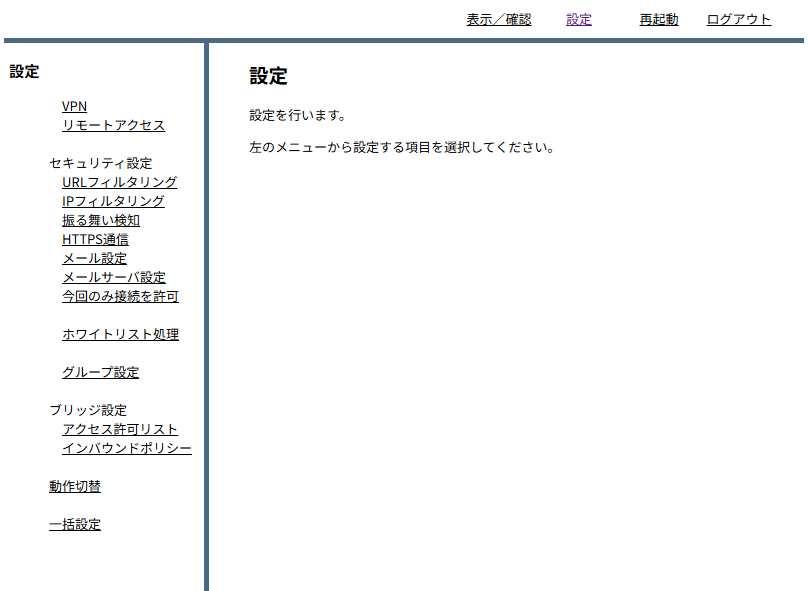 Copyright 2024 Technol INC. All Rights Reserved.
3
③　以下の表を参考に設定項目を記入欄に入力し、「追加」を　　クリックします※UDPカプセル化→NAPTを経由してVPN通信を行う際にNAPTに　　　　　　　　　よる宛先変換を可能にするための機能です
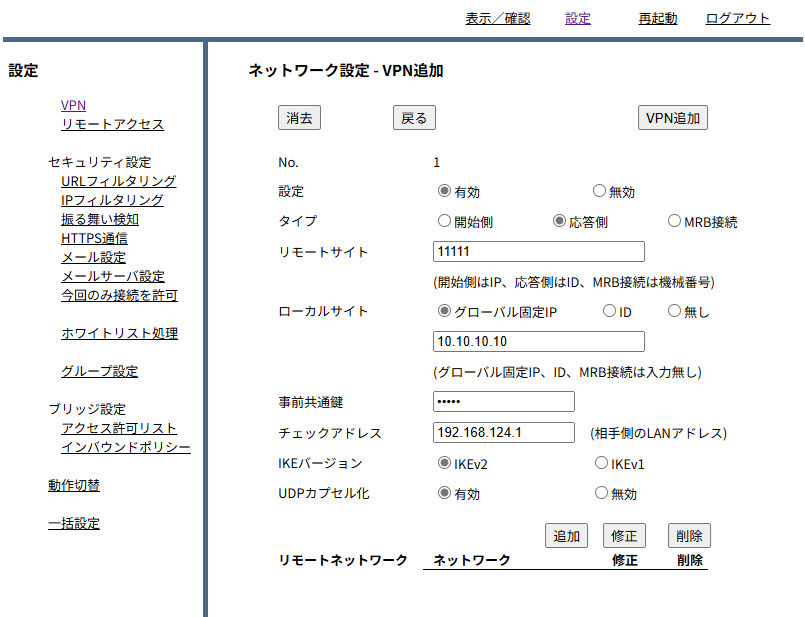 Copyright 2024 Technol INC. All Rights Reserved.
4
④　VPN相手のネットワークアドレスとネットマスクを入力し、　　「追加」をクリックします
⑤　「追加」をクリックします
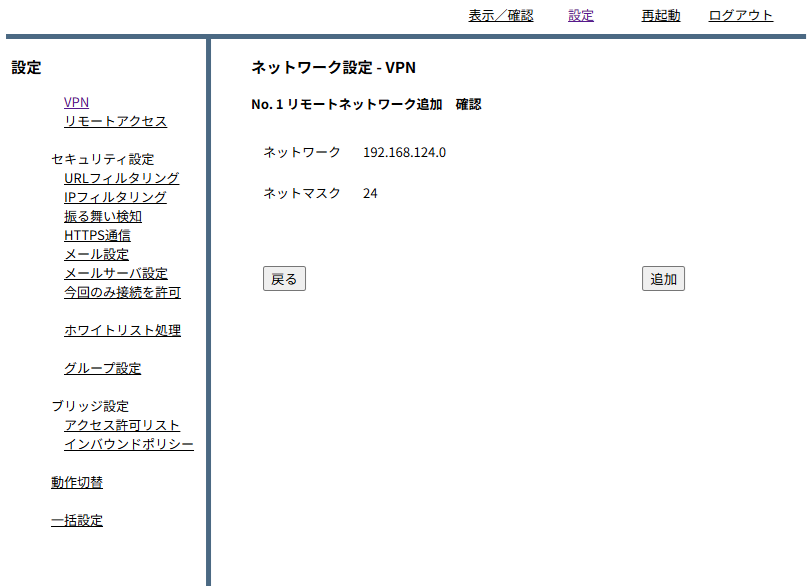 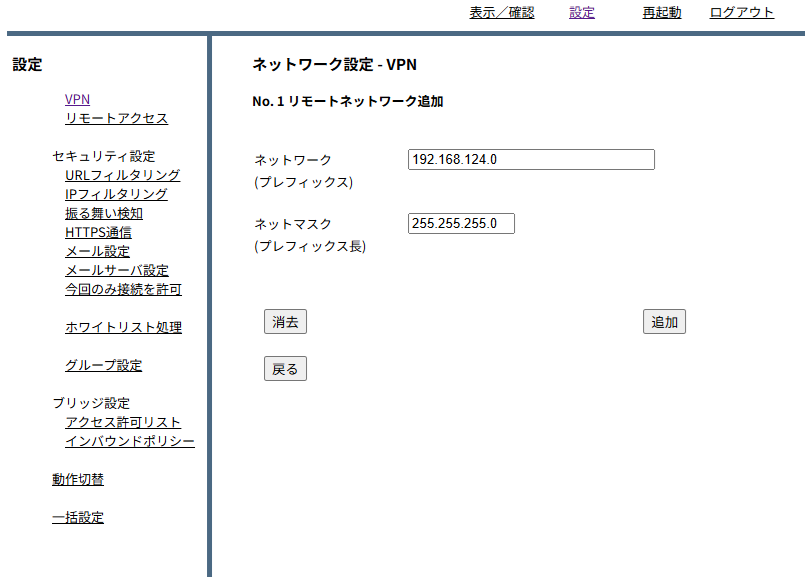 Copyright 2024 Technol INC. All Rights Reserved.
5
⑥　「VPN追加」をクリックします
⑦　「VPN追加」をクリックします
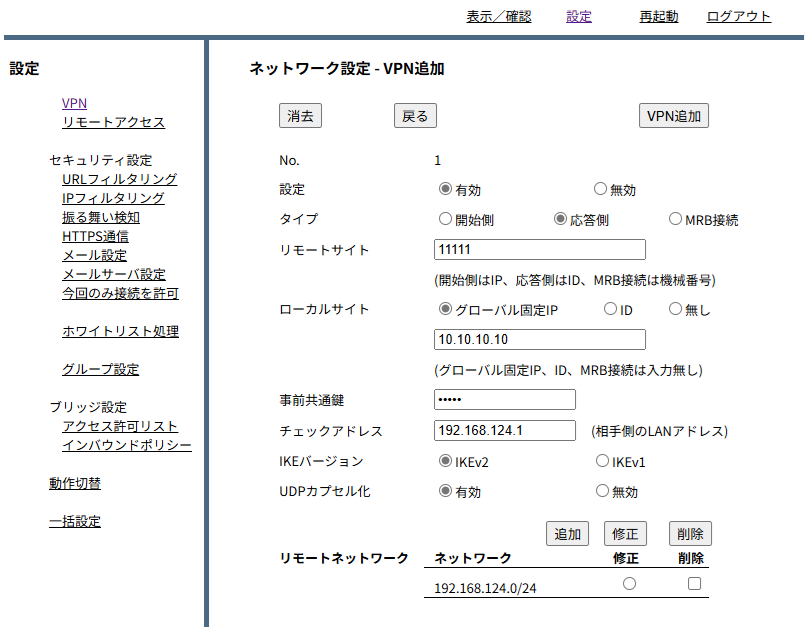 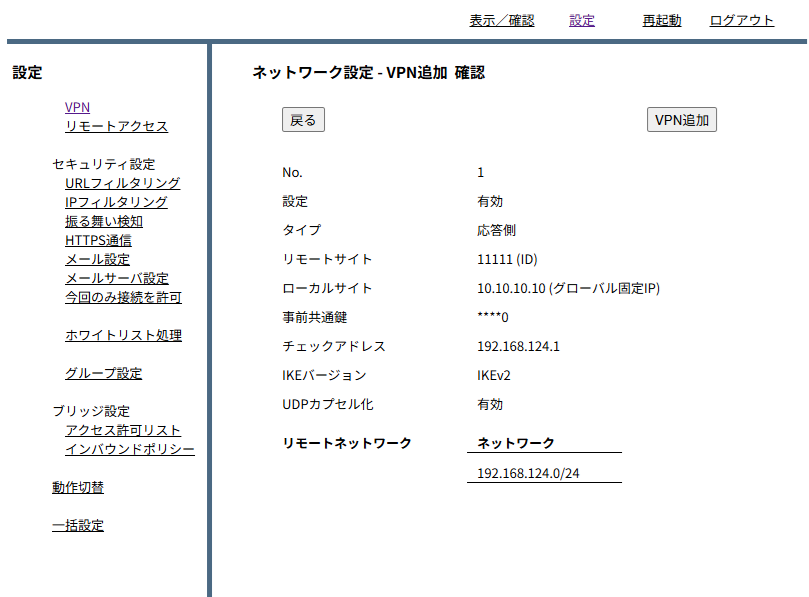 Copyright 2024 Technol INC. All Rights Reserved.
6
⑧　「VPN設定」をクリックし、設定を反映させたら完了です
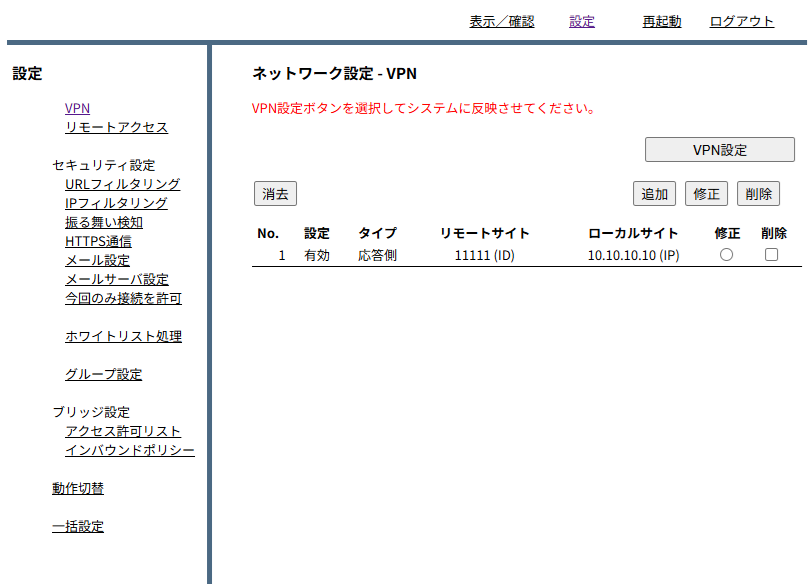 Copyright 2024 Technol INC. All Rights Reserved.
7
2. VPN開始側（子）の設定
MRB同士でVPNを構築する際、固定IPを使用しない側の設定手順について説明します
①　管理画面にログイン後、右上の「設定」をクリックし、　　左側の「VPN」をクリックします
②　「追加」をクリックします
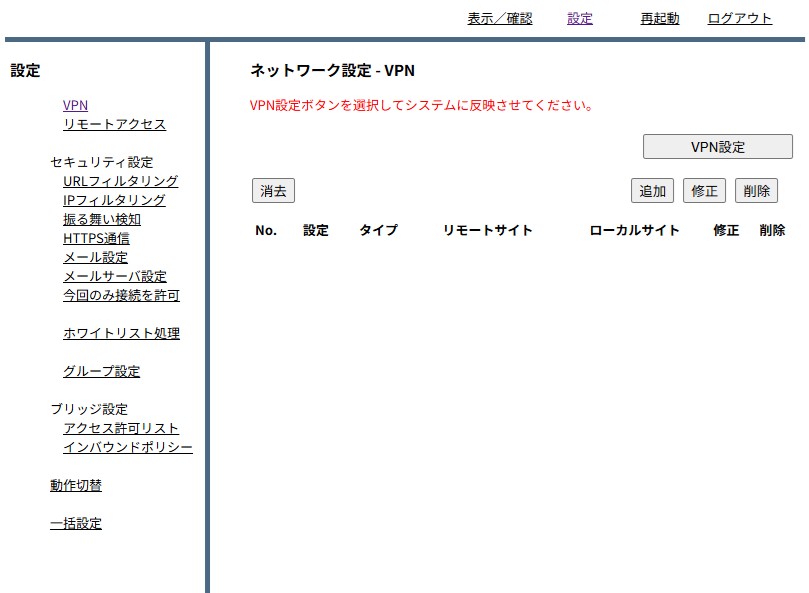 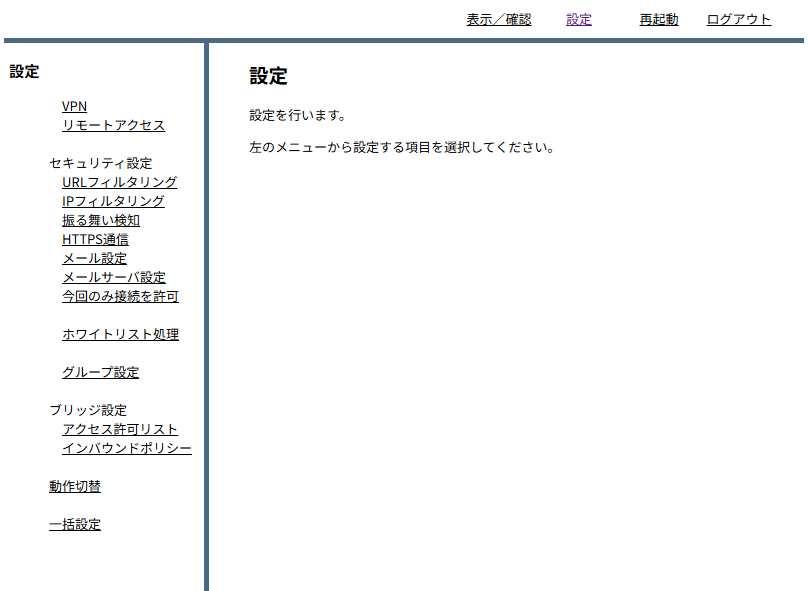 Copyright 2024 Technol INC. All Rights Reserved.
8
③　以下の表を参考に設定項目を記入欄に入力し、「追加」を　　クリックします
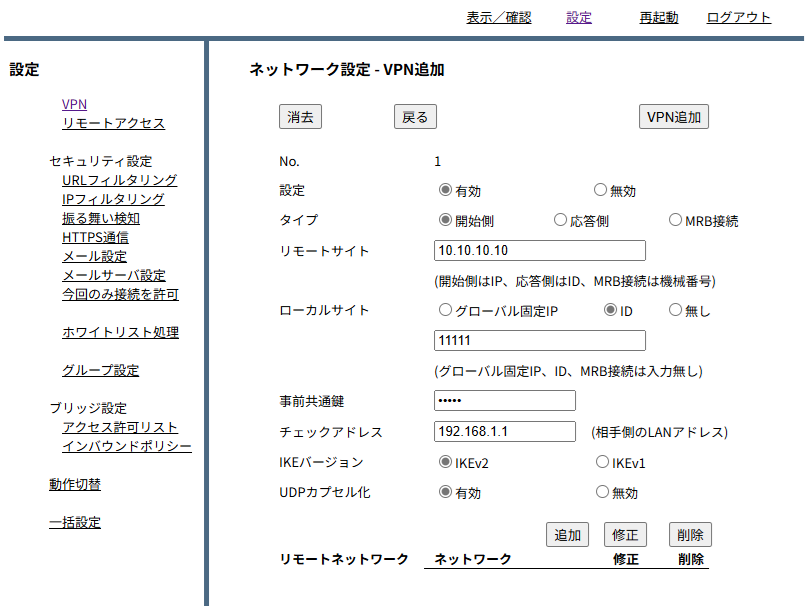 Copyright 2024 Technol INC. All Rights Reserved.
9
④　VPN相手のネットワークアドレスとネットマスクを入力し、　　「追加」をクリックします
⑤　「追加」をクリックします
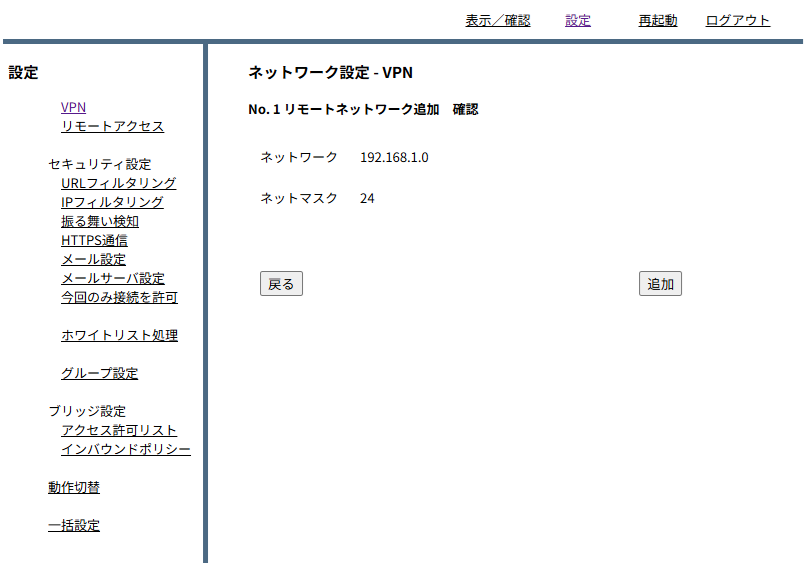 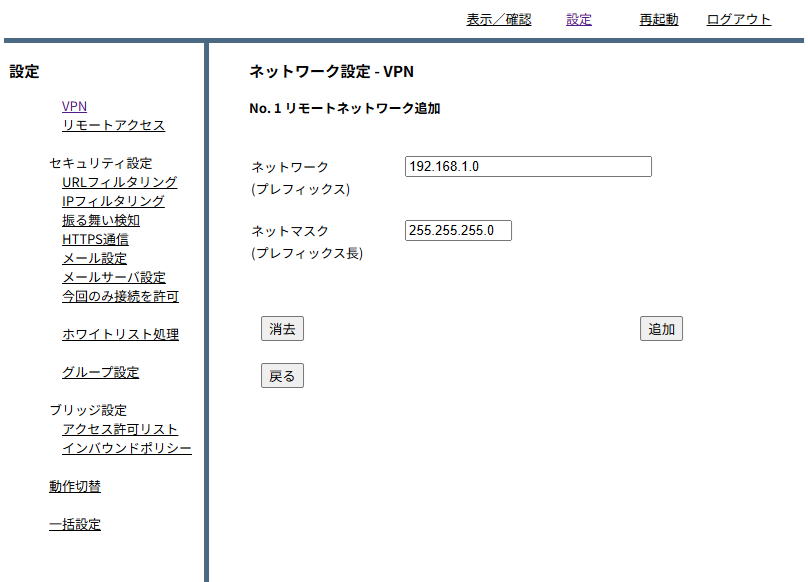 Copyright 2024 Technol INC. All Rights Reserved.
10
⑥　「VPN追加」をクリックします
⑦　 「VPN追加」をクリックします
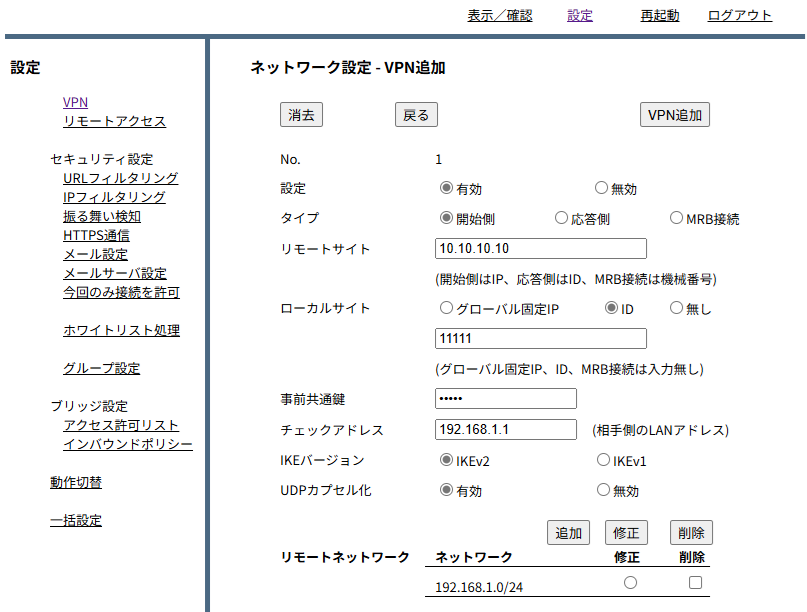 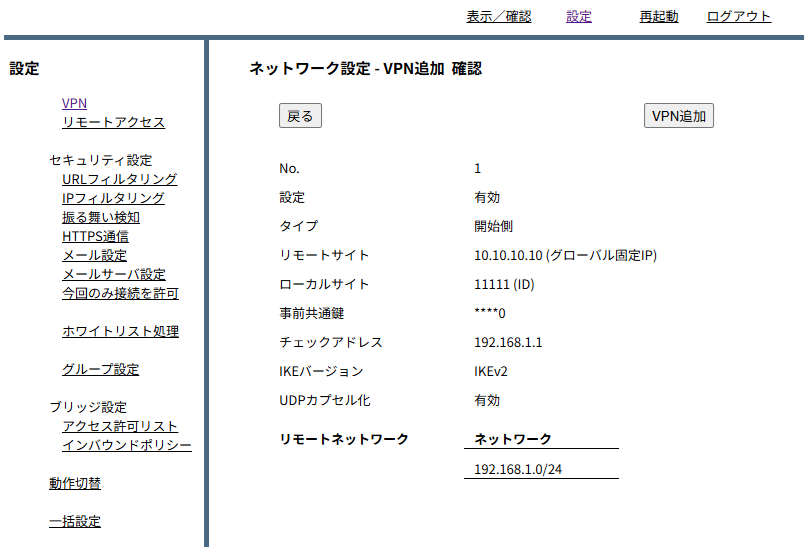 Copyright 2024 Technol INC. All Rights Reserved.
11
⑧　「VPN設定」をクリックし、設定を反映させたら完了です
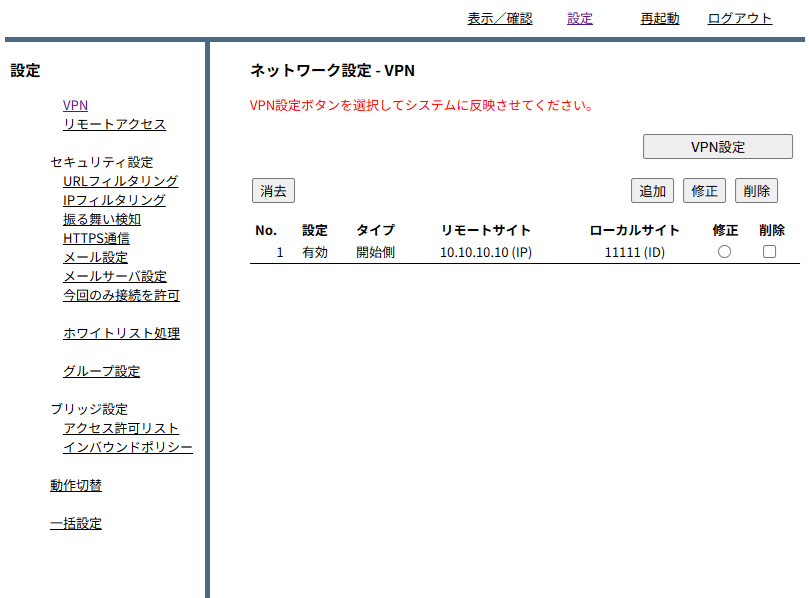 Copyright 2024 Technol INC. All Rights Reserved.
12
3. VPN（MRB接続）の設定
MRB同士でVPNを構築する際、機械番号を使用する設定の手順について説明します※VPN接続する各拠点で設定する必要があります
①　管理画面にログイン後、右上の「設定」をクリックし、　　左側の「VPN」をクリックします
②　「追加」をクリックします。
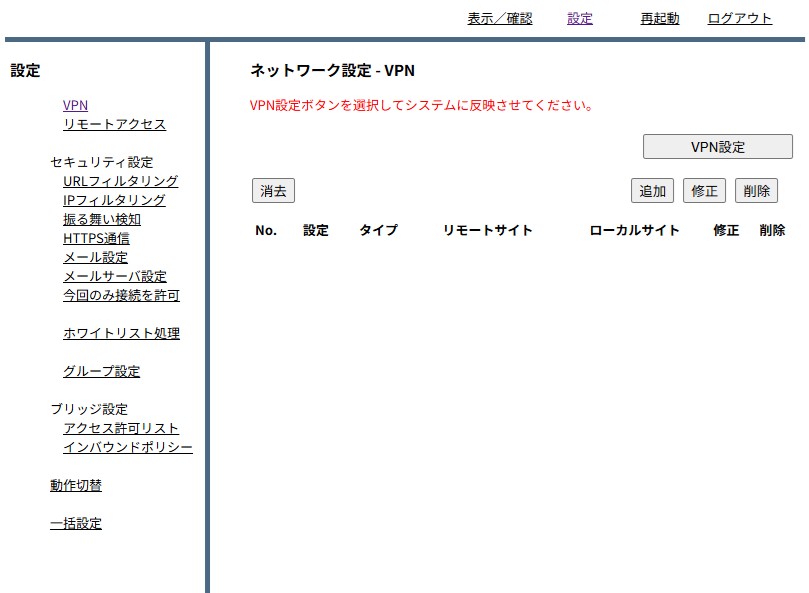 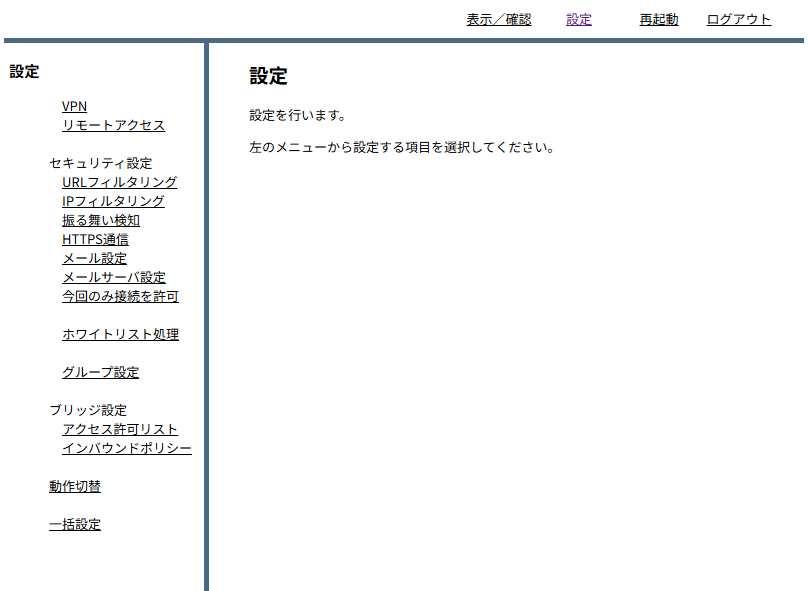 Copyright 2024 Technol INC. All Rights Reserved.
13
③　以下の表を参考に設定項目を記入欄に入力し、「追加」を　　クリックします
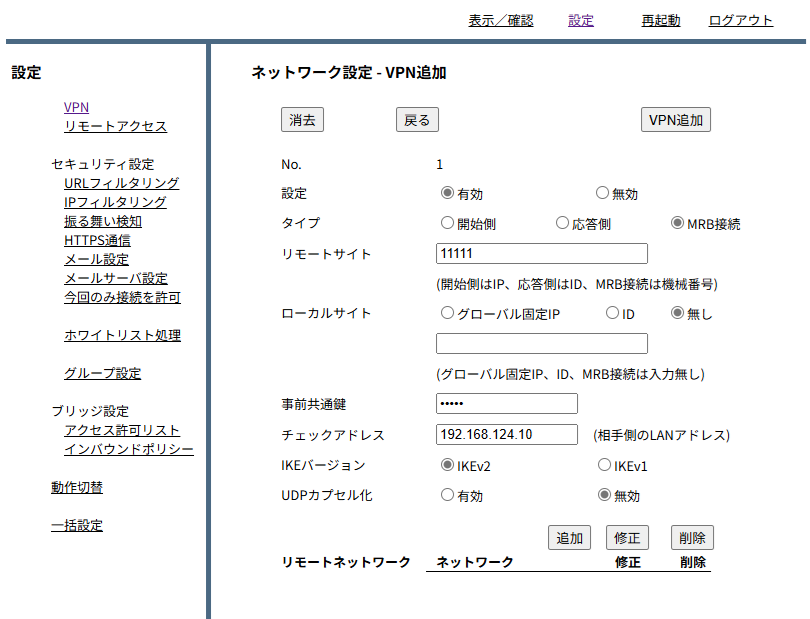 Copyright 2024 Technol INC. All Rights Reserved.
14
④　VPN相手のネットワークアドレスとネットマスクを記入し、　　「追加」をクリックします
⑤　「追加」をクリックします
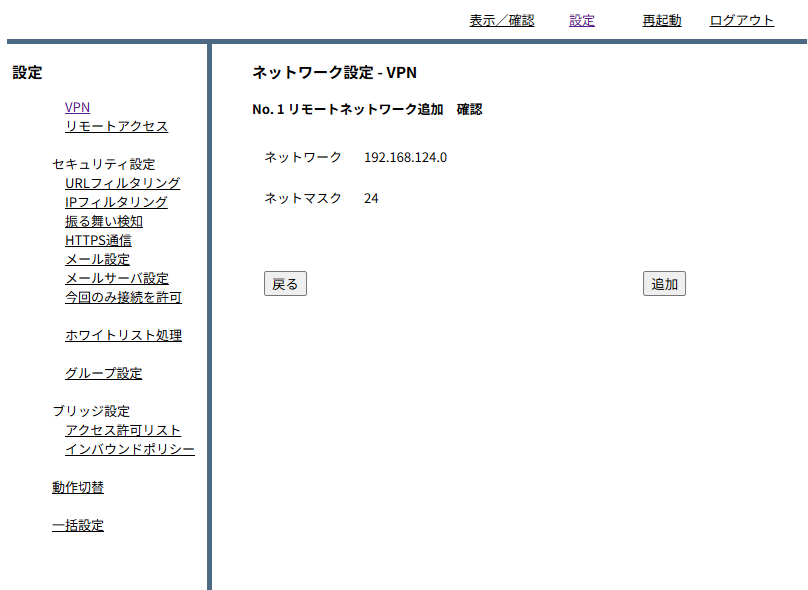 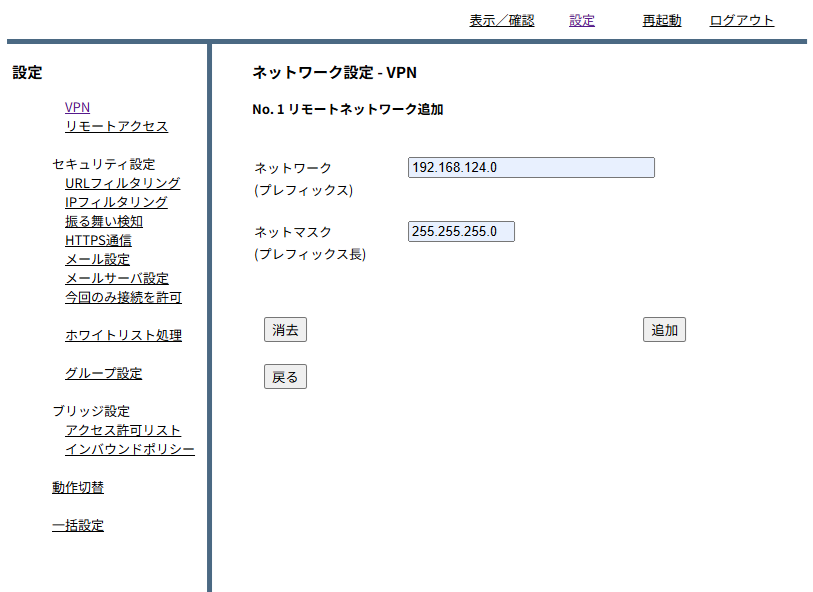 Copyright 2024 Technol INC. All Rights Reserved.
15
⑥　右上の「VPN追加」をクリックします
⑦　右上の「VPN追加」をクリックします
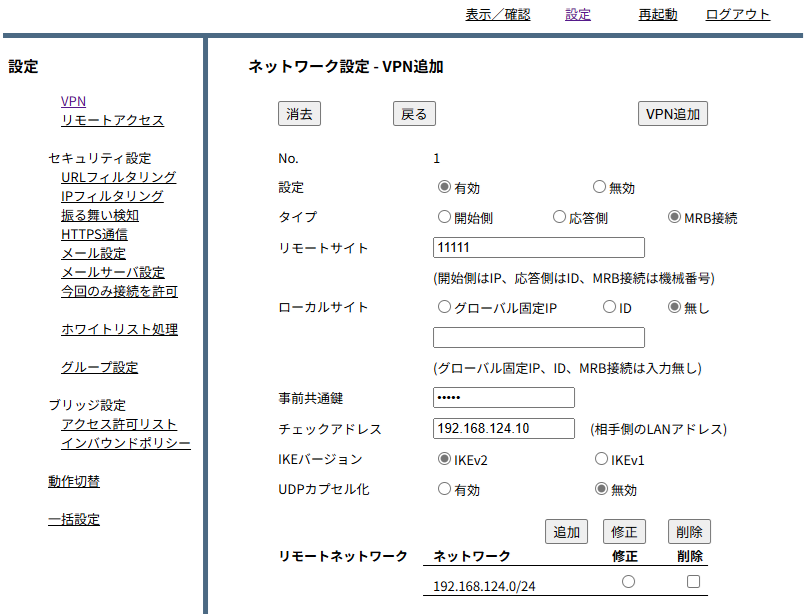 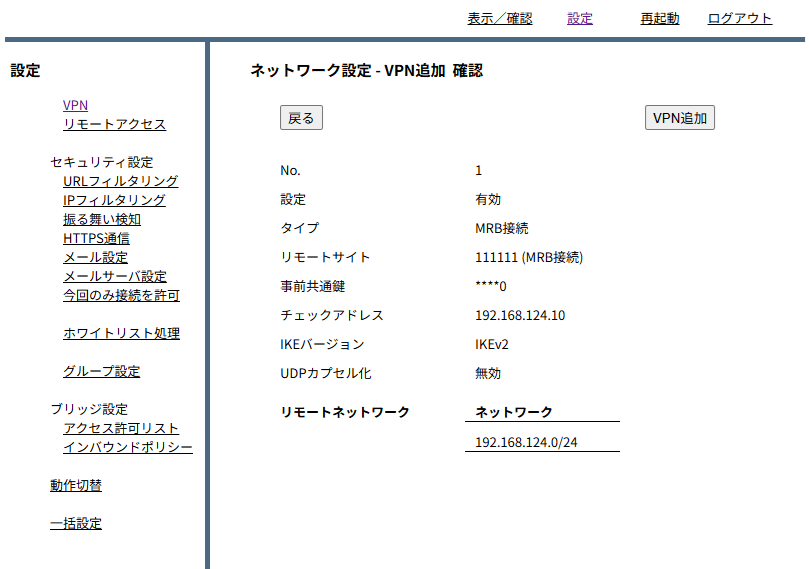 Copyright 2024 Technol INC. All Rights Reserved.
16
⑧　「VPN設定」をクリックし、設定を反映させたら完了です
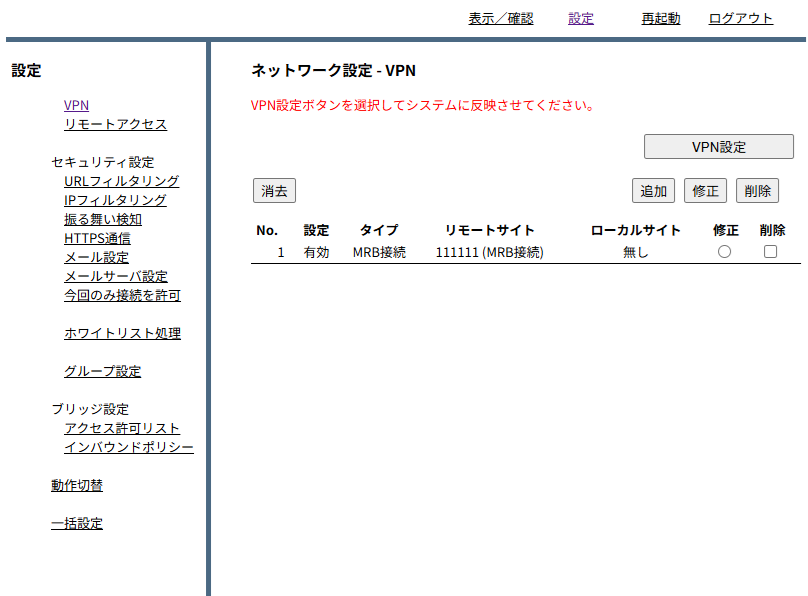 Copyright 2024 Technol INC. All Rights Reserved.
17